স্বাগতম
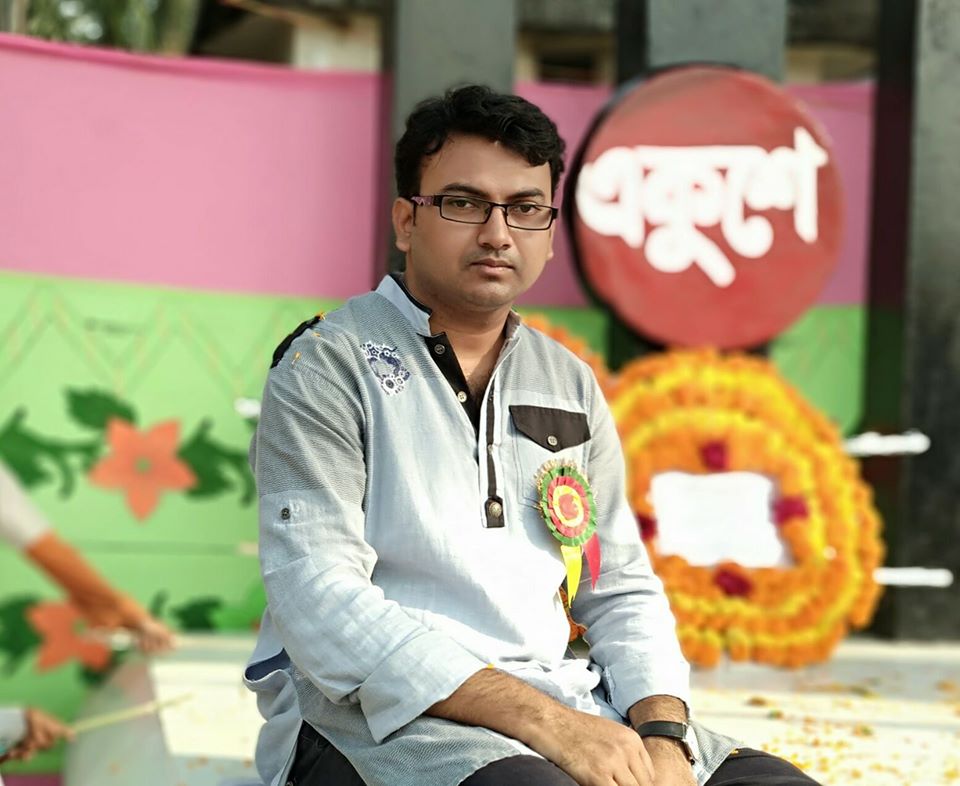 মোঃ মামুনুর রশীদ
সহকারী শিক্ষক (কম্পিউটার)
দেবকরা  মারগুবা ডঃ শহীদুল্লাহ মেমোরিয়াল উচ্চ বিদ্যালয়
শাহ্‌রাস্তি, চাঁদপুর।
মোবাইল নং- ০১৭২৬১২৬১৪১
Email: mamundmdsmhs@gmail.com
নবম শ্রেণি
হিসাববিজ্ঞান
দ্বিতীয় অধ্যায়ঃ লেনদেন
সময়ঃ ৫০ মিনিট
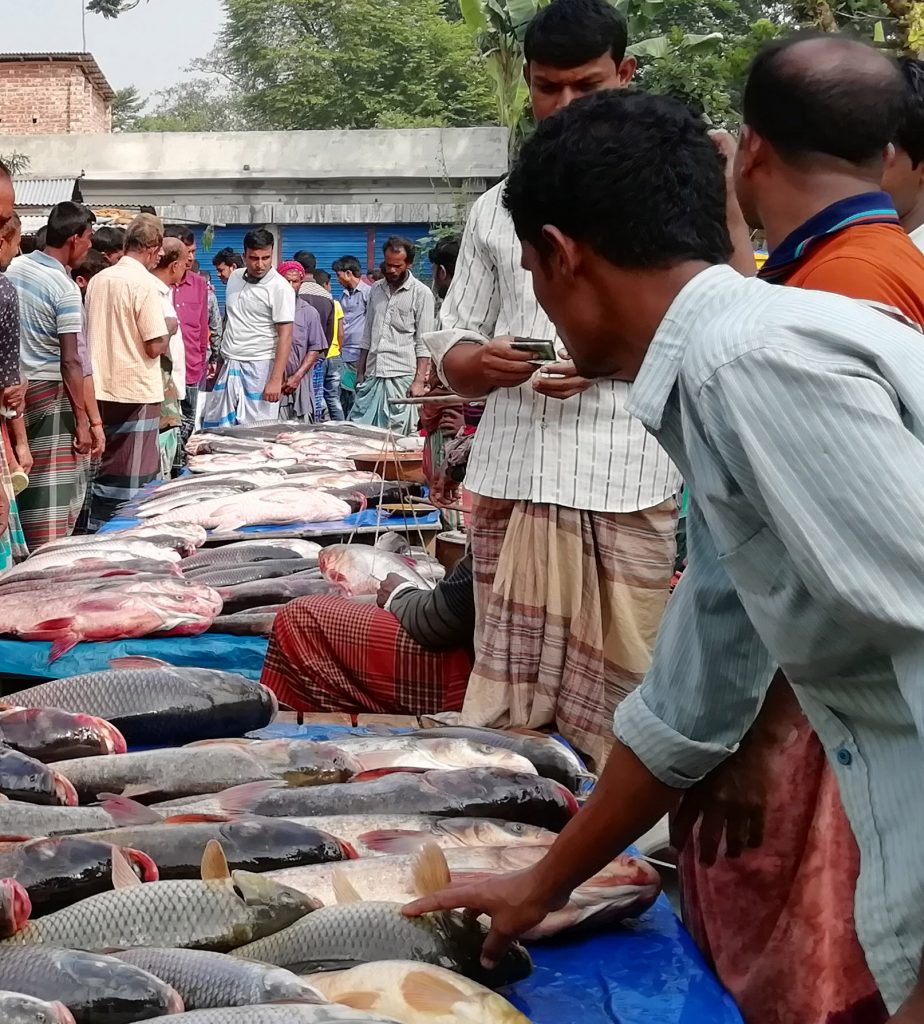 ছবিতে তোমরা কী দেখতে পাও?
পণ্য ক্রয় বিক্রয়
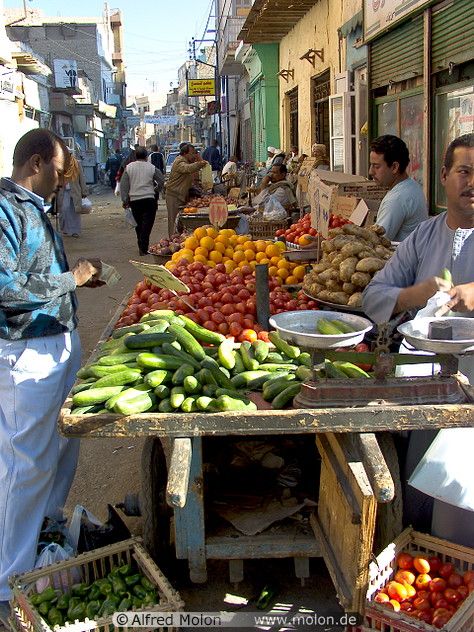 পণ্য ক্রয়-বিক্রয় কি অর্থযুক্ত ঘটনা?
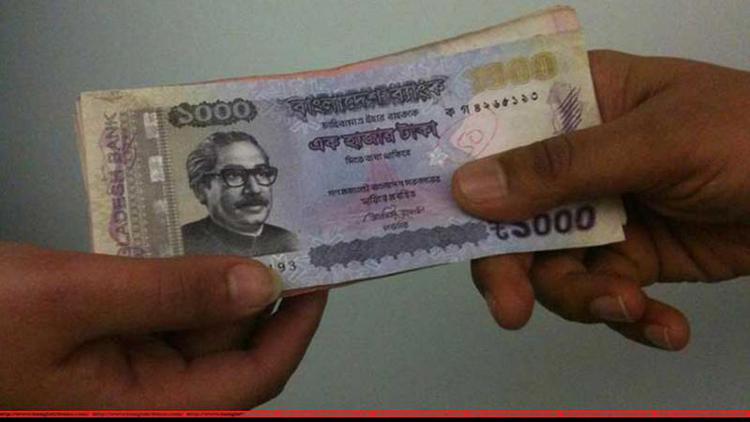 অর্থযুক্ত ঘটনাকে কী বলে?
লেনদেন
এই পাঠ শেষে শিক্ষার্থীরা... 
অর্থযুক্ত ও অর্থবিহীন ঘটনা কাকে বলে তা বলতে পারবে;
লেনদেন কী তা বলতে পারবে;
লেনদেনের উদাহরণ বলতে পারবে;
লেনদেনের বৈশিষ্ট্যগুলো চিহ্নিত করতে পারবে;
লেনদেনের বৈশিষ্ট্যগুলো ব্যাখ্যা করতে পারবে।
লেনদেন কাকে বলে?
মূলশব্দ
যা কিছু ঘটে তাই ঘটনা।
ঘটনা দুই প্রকার।
অর্থযুক্ত এবং অর্থবিহীন ঘটনা।
অর্থ বা সেবার আদান-প্রদান।
আর্থিক অবস্থার পরিবর্তন।
একক কাজ

লেনদেন কাকে বলে?
সময়ঃ ৩ মিনিট
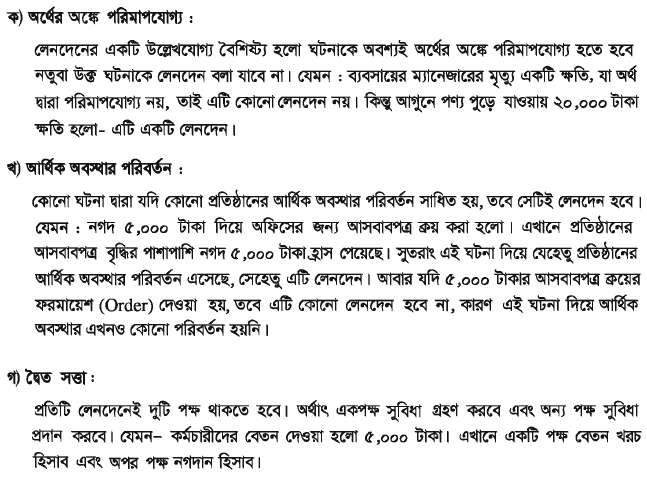 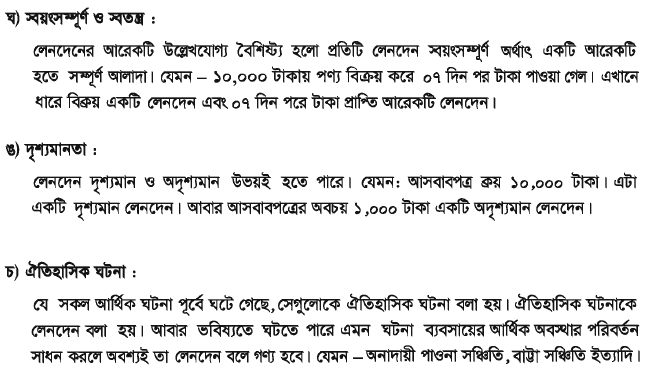 দলগত কাজ
(সময়ঃ ০৫ মিনিট)
লেনদেনের ৫টি উদাহরণ লিখো।
মূল্যায়ন
ধন্যবাদ